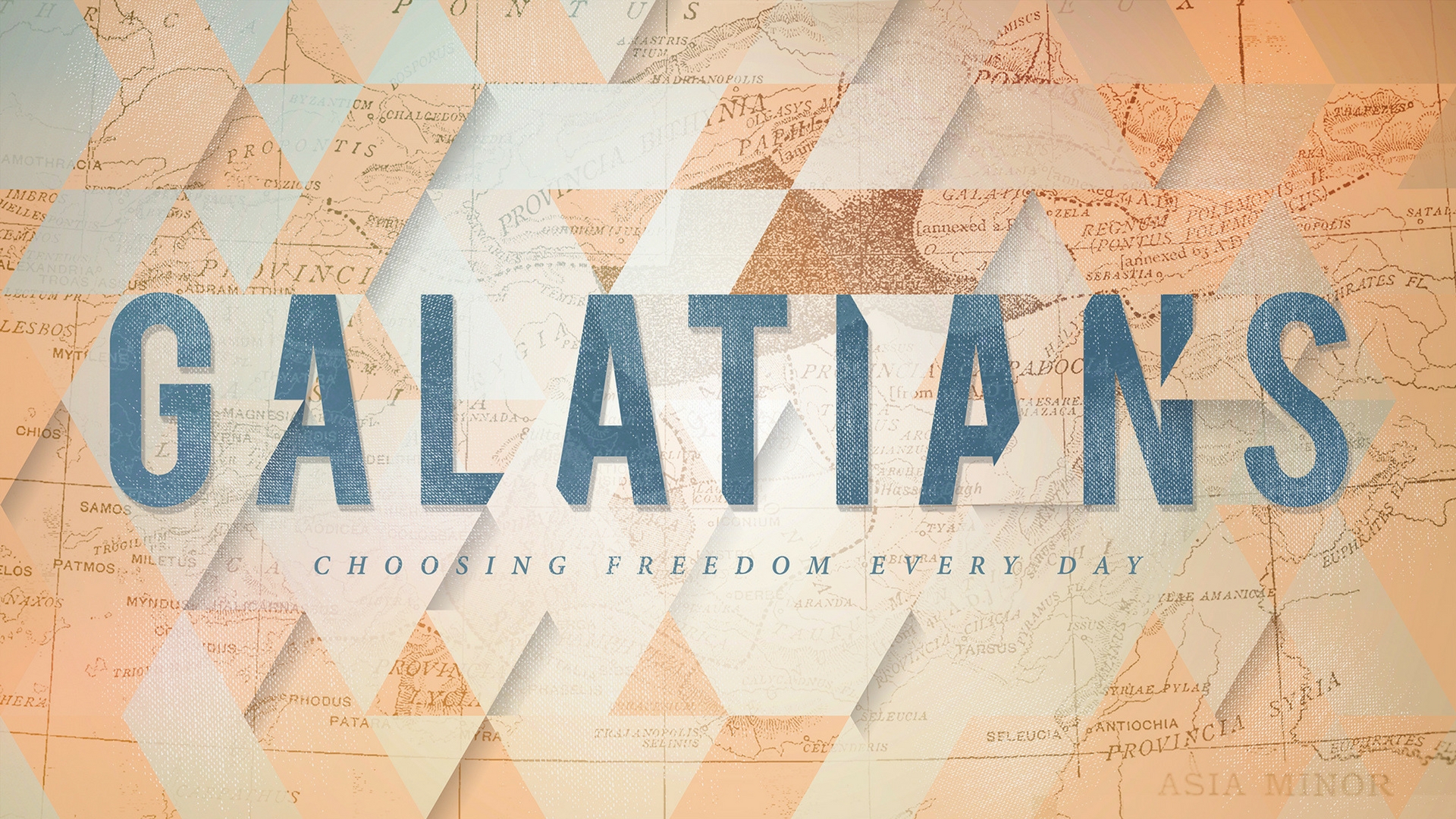 FREEDOM AND THE LAW
Galatians 3v19-26
19 Why then the law? It was added because of transgressions, until the offspring should come to whom the promise had been made, and it was put in place through angels by an intermediary.20 Now an intermediary implies more than one, but God is one. 

Galatians 3v19-20 (ESV)
21 Is the law then contrary to the promises of God? Certainly not! For if a law had been given that could give life, then righteousness would indeed be by the law. 22 But the Scripture imprisoned everything under sin, so that the promise by faith in Jesus Christ might be given to those who believe.

Galatians 3v21-22 (ESV)
23 Now before faith came, we were held captive under the law, imprisoned until the coming faith would be revealed. 24 So then, the law was our guardian until Christ came, in order that we might be justified by faith. 25But now that faith has come, we are no longer under a guardian, 26 for in Christ Jesus you are all sons of God, through faith.
Galatians 3v23-26 (ESV)
RESTRAINS YOU
RESTRAINS YOU
REVEALS YOUR HEARTS
Seldom do any of our habits or flaws disappear by a process of extinction through reasoning or “by the mere force of mental determination.” Reason and willpower are not enough. “But what cannot be destroyed may be dispossessed…The only way to dispossess [the heart] of an old affection is by the expulsive power of a new one.”
Thomas Chalmers
RESTRAINS YOU
REVEALS YOUR HEARTS
GUIDES YOU TO JESUS
23 Now before faith came, we were held captive under the law, imprisoned until the coming faith would be revealed. 24 So then, the law was our guardian until Christ came, in order that we might be justified by faith. 25But now that faith has come, we are no longer under a guardian, 26 for in Christ Jesus you are all sons of God, through faith.
Galatians 3v23-26 (ESV)
RESTRAINS YOU
REVEALS YOUR HEARTS
GUIDES YOU TO JESUS
23 Now before faith came, we were held captive under the law, imprisoned until the coming faith would be revealed. 24 So then, the law was our guardian until Christ came, in order that we might be justified by faith. 25But now that faith has come, we are no longer under a guardian, 26 for in Christ Jesus you are all sons of God, through faith.
Galatians 3v23-26 (ESV)
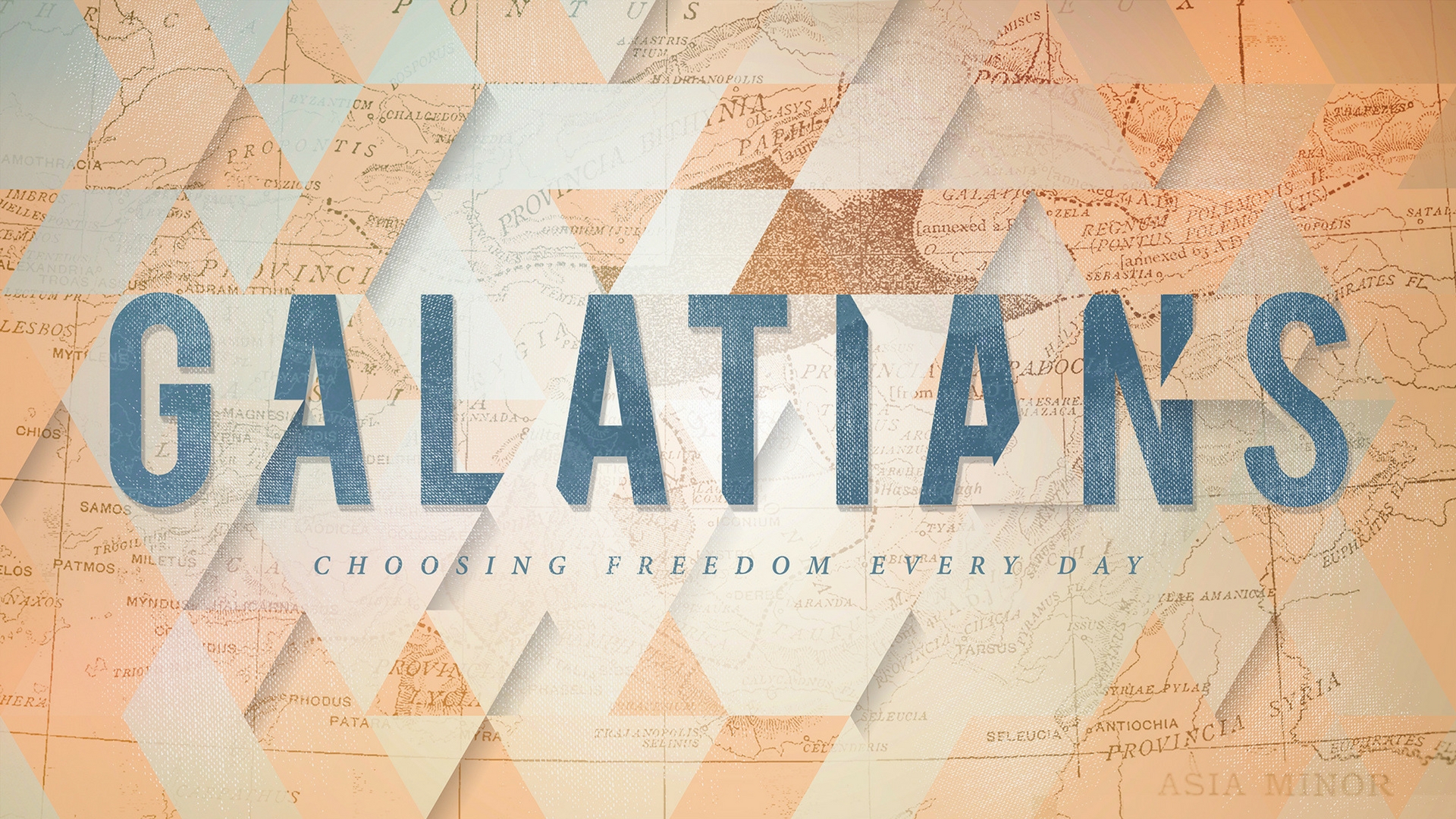